Welcome!
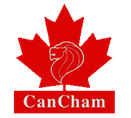 Overview of Employment Law in the Asia Pacific Region
Today’s Moderator
Caroline Berube – HJM Asia Law & Co LLC (China/Singapore)
Today’s Panelists
Winnie Chiu – ONC Lawyers (Hong Kong)

Li-Pu Lee – Formosan Brothers (Taipei, Taiwan)

Murray Thornhill – HHG Legal Group (West Perth, Australia)

Eshwar Sabapathy – S Eshwar Consultants | House of Corporate & IPR Laws (Chennai, India)
Overview of Employment Law in the Asia Pacific Region
Panel Discussion
Employment Agreement
Non-Compete clause
Arbitration/Court System and its challenges
Discrimination
A. Employment Agreement
Key mandatory terms (annual leave, sick leave, maternity leave, probation period, pension fund contribution, social charges, termination, etc.) 
Subject to an Employment Act and/or only Contract Law
Validity of a verbal agreement
Termination/Severance package
B. Non-Compete clause
Validity/Requirements
Enforcement
C. Arbitration/Court System and its challenges
D. Discrimination
Family
Disability
Race
Sex
Questions?
Fore more information about Primerus and today’s panelists, please visit www.primerus.com
Supplemental Information
Taiwan Employment Law
LiPu Lee
Partner
Formosan Brothers Attorneys-at-Law
1
Overview
Introduciton
Sources of Law
Major Employment Related Laws
Employment Contract
Compensation for Occupational Accidents
Gender Equality in Employment
Non-Competition Clause
13
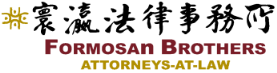 Introduction-Sources of Law
Legislation
Case Law
Regulation from Ministry of Labor Affairs
14
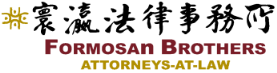 [Speaker Notes: 1.法律規定
2.判決實務見解
3.勞動部函釋]
Introduction-Major Employment Related Laws
Labor Standard Act
Enforcement Rules of the Labor Standards Act
Act for Worker Protection of Mass Redundancy
Labor Insurance Act 
Act of Gender Equality in Employment
Employment Service Act
Regulations of Leave-Taking of Workers
Occupational Safety and Health Act
Labor Pension Act
15
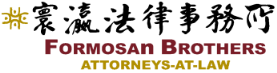 [Speaker Notes: 1.勞動基準法(本剪報內容首著重於此)
2.勞動基準法施行細則
3.大量解僱勞工保護法
4.勞工保險條例
5.兩性工作平等法(次重)
6.就業服務法
7.勞工請假規則
8.職業安全衛生法
9.勞工退休金條例]
Labor Standard Act-Application
The application of Labor Standard Act
Employee V (Art 2, Subparagraph 1 and 2)
Manager   X
Labor Contract
Written
Verbal
16
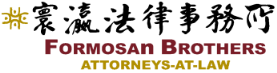 [Speaker Notes: 勞基法第2條：
本法用辭定義如左： 
一、勞工：謂受雇主僱用從事工作獲致工資者。 
二、雇主：謂僱用勞工之事業主、事業經營之負責人或代表事業主處理有 關勞工事務之人。]
Labor Standard Act-Overview
17
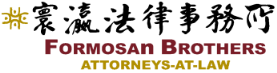 [Speaker Notes: 橘色標題待會進一步介紹]
Labor Standard Act-Labor Contract
18
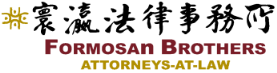 [Speaker Notes: 勞動契約分為定期與不定期（勞基法第9條），不定期契約才有勞基法第11條、第12條及第17條之適用]
Labor Standard Act-Wages
Wages shall be paid in full directly to the worker. (Art 22)
Wages shall be paid on a regular basis at least twice a month. (Art 23)
An employer shall pay a worker overtime wages.  (Art 24)
An employer shall under no condition discriminate between the sexes in the payment of wages. (Art 25)
An employer shall not make advance deduction of wages as penalty for breach of contract or as indemnity. (Art 26)
In the case of employer winding up or liquidating his/ her business or being adjudicated bankrupt, the worker shall have a top-priority right in receiving repayment for wages which are payable under the labor contract and should be paid up to six months arrear wage. (Art 28)
19
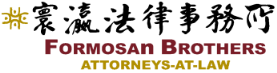 [Speaker Notes: 給付工資的各基本原則]
Labor Standard Act-Work Rules
An employer hiring more than 30 workers shall set up work rules (Art 70)
20
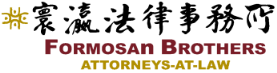 [Speaker Notes: 勞基法第70條：
雇主僱用勞工人數在三十人以上者，應依其事業性質，就左列事項訂立工 作規則，報請主管機關核備後並公開揭示之： 一、工作時間、休息、休假、國定紀念日、特別休假及繼續性工作之輪班 方法。 二、工資之標準、計算方法及發放日期。 三、延長工作時間。 四、津貼及獎金。 五、應遵守之紀律。 六、考勤、請假、獎懲及升遷。 七、受僱、解僱、資遣、離職及退休。 八、災害傷病補償及撫卹。 九、福利措施。 十、勞雇雙方應遵守勞工安全衛生規定。 十一、勞雇雙方溝通意見加強合作之方法。 十二、其他。]
Labor Standard Act- Compensation for Occupational Accidents (Art 59)
21
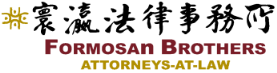 [Speaker Notes: 勞基法第59條：
勞工因遭遇職業災害而致死亡、殘廢、傷害或疾病時，雇主應依左列規定 予以補償。但如同一事故，依勞工保險條例或其他法令規定，已由雇主支 付費用補償者，雇主得予以抵充之： 一、勞工受傷或罹患職業病時，雇主應補償其必需之醫療費用。職業病之 種類及其醫療範圍，依勞工保險條例有關之規定。 二、勞工在醫療中不能工作時，雇主應按其原領工資數額予以補償。但醫 療期間屆滿二年仍未能痊癒，經指定之醫院診斷，審定為喪失原有工 作能力，且不合第三款之殘廢給付標準者，雇主得一次給付四十個月 之平均工資後，免除此項工資補償責任。 三、勞工經治療終止後，經指定之醫院診斷，審定其身體遺存殘廢者，雇 主應按其平均工資及其殘廢程度，一次給予殘廢補償。殘廢補償標準 ，依勞工保險條例有關之規定。 四、勞工遭遇職業傷害或罹患職業病而死亡時，雇主除給與五個月平均工 資之喪葬費外，並應一次給與其遺屬四十個月平均工資之死亡補償。 其遺屬受領死亡補償之順位如左： （一）配偶及子女。 （二）父母。 （三）祖父母。 （四）孫子女。 （五）兄弟姐妹。
勞基法第60條：雇主依前條規定給付之補償金額，得抵充就同一事故所生損害之賠償金額 。]
Labor Standard Act- Compensation for Occupational Accidents
22
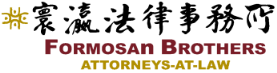 [Speaker Notes: 職災的三層式保護：勞基法、勞保條例、民法（侵權行為）]
Act of Gender Equality in Employment -Overview
23
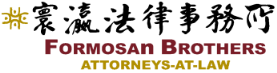 [Speaker Notes: 橘色標題待會進一步介紹]
Act of Gender Equality in Employment -Prevention and Correction of Sexual Harassment (Art 13)
Employers shall prevent and correct sexual harassment from occurrence.
For employers hiring over 30 employees, measures for preventing, correcting sexual harassment, related complaint procedures and disciplinary measures shall be established. 
All these measures mentioned above shall be openly displayed in the workplace.
24
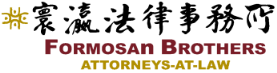 Non-Competition Clause
Requirements for an Enforceable Non-Competition Clause:
The employer shall have some legitimate interests to be protected. 
The employee is allowed to access the employer’s trade secrete. 
The restrictions must be reasonable in terms of the subject, duration, geographical area and scope.
There must be compensation measures.
25
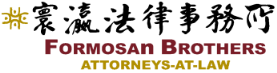 [Speaker Notes: 1.雇主需有依競業禁止特約保護之利益存在
2.受僱人所擔任之職務或職位得以接觸雇主營業秘密
3.限制受僱人就業之對象、時間、區域、職業活動之範圍，應明確，且不逾合理範疇
4.代償措施]
Thank you!
26
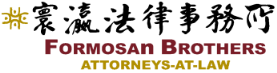